Earth Day
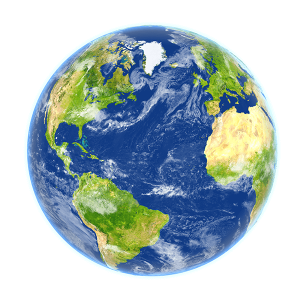 Earth Day comes but once a year,
Let’s celebrate and give a cheer!
Pick up a sack, 
and clean the trash, 
Help the Earth get back on track.
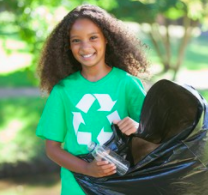 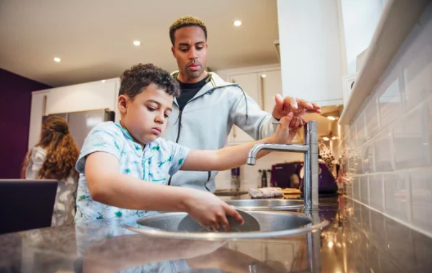 Turn off the tap,
To save some water,
Let the Earth have blue on her map.
Earth Day comes but once a year,
Let’s celebrate and give a cheer!
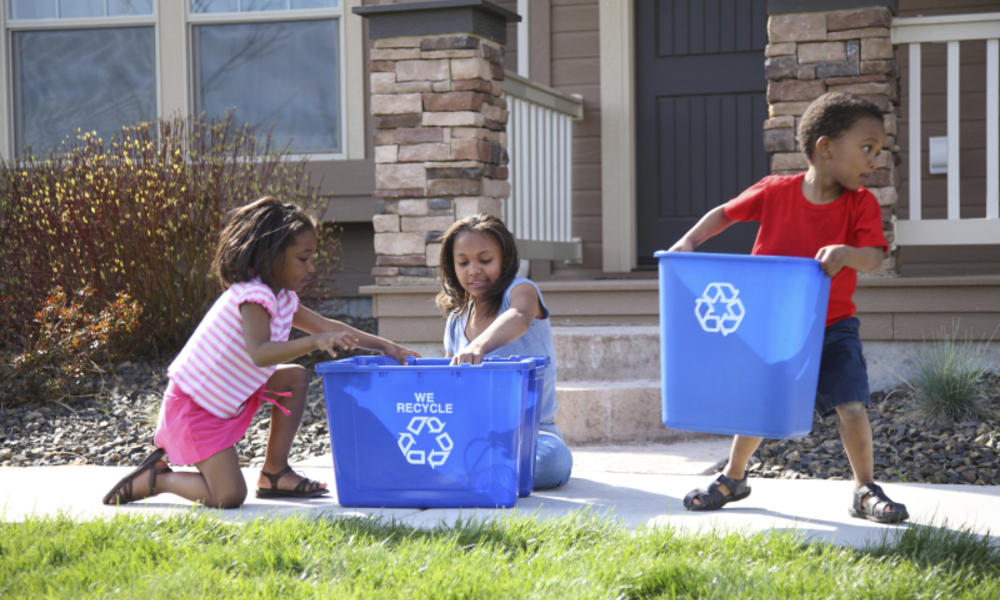